Talk like the KBN Valley !
By:
Keyano, Beatrice and Nyla
[Speaker Notes: All of us say it in an Australian/ American accent.]
Where is the Indus Valley?
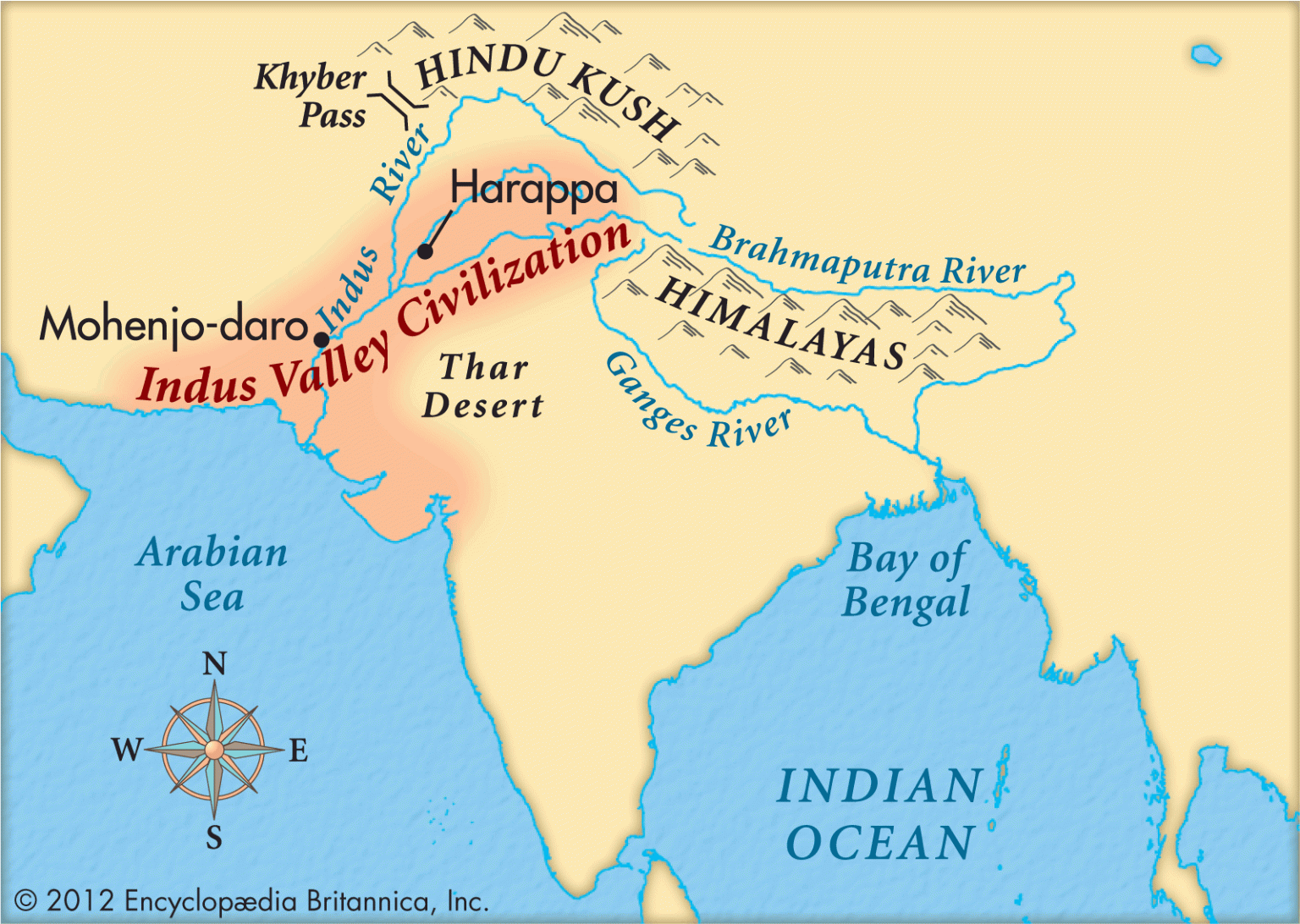 It is in what now is Pakistan and Western India
Alongside the Indus Valley is the Himalayas
The Indus Valley came to existence about 4500 years ago
It is very hot in the Indus Valley.
[Speaker Notes: Each of us say one of the paragraghs.
Alongside the Indus Valley is the Himalayas that is a major mountain. – Keyano says 
The Indus Valley came to existence about 4500 years ago  in what is now Pakistan and Western India. – Bea  
It is very hot in the Indus Valley. Due to the hotness the Indus River – one of their major rivers -, which has many benefits but sometimes washes them away,
 dried up around 4200 years ago. – Nyla]
Intriguing Indus !
Their civilisation was bigger than the Egyptians
The Indus Valley declined around 1800 BC.
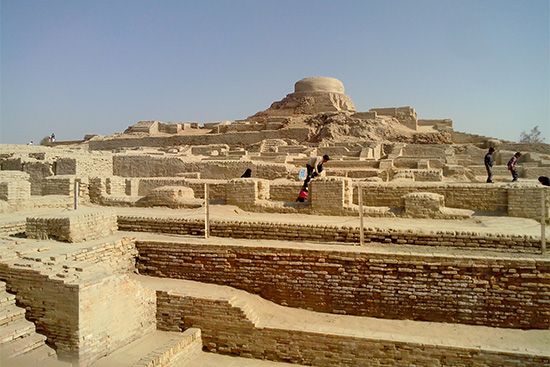 The use of the plough enabled many crops to be grown
The Anglo saxons where in charge of Brittan
It was a time of war, of the breaking up of Roman Britannia
[Speaker Notes: The Indus Valley ancient civilization declined around 1800 BC. – keyano 
Irrigation and the use of the plough enabled many crops to be grown. Their civilisation was bigger than the Egyptians -
  Bea says  
During this time the Anglo saxons where in charge of Brittan. It was a time of war, of the breaking up of Roman Britannia into several separate kingdoms, of religious conversion and, after the 790s, of the continual battles against the new set of invaders: The Vikings – Nyla]
Fantastic Facts
They had uncovered evidence of the use of “practical mathematics”.
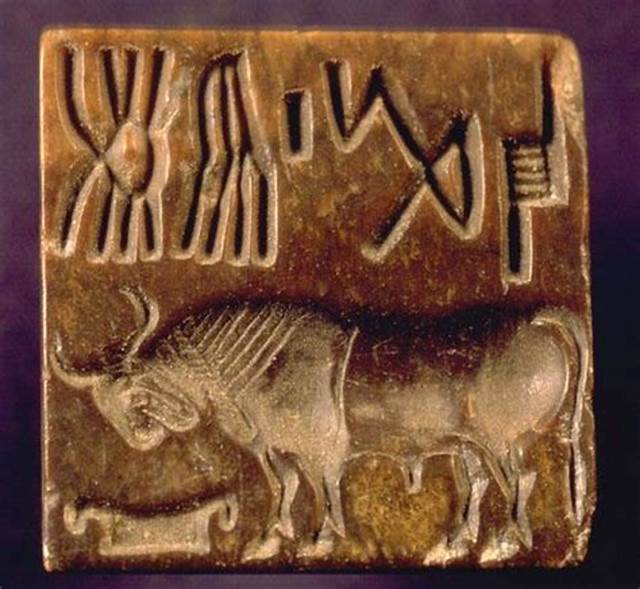 They used potter wheels to make most clay items.
The Indus Valley  invented a form of writing.
Gold ,copper, silver and bronze metals were know to Indus Valley.
People would not like to buy things without seals
The Indus Valley had spears with thin leaf-shaped spearheads.
[Speaker Notes: They used potter wheels to make most clay items.-Keyano says 
One about wrighting /maths and metals Bea says 
Nyla says- The Indus Valley had spears with thin leaf-shaped spearheads.
People would not like to buy things without seals (they are like logos’s ). 
Bea says - Gold ,copper, silver and bronze metals were know to Indus Valley. The had not discovered iron.
The Indus Valley  invented a form of writing. Generally right to left. They had uncovered evidence of the use of “practical mathematics”.]
Fabulous Firsts !
They were the first to create sewers
Did you know?
The Indus Valley built some of the first plans for cities ever.
Some of the first Dentists came from the Indus Valley!
In the Indus Valley  they created dice.
The people in Indus Valley, were the first to grow cotton and weave cotton clothes.
They were the first big gamers
During the Indus Valley period there was an increase of terracotta carts and wheels.
[Speaker Notes: Keyano says - They were the first to create sewers for wastage. In the Indus Valley  they created dice.
. Nyla says - The people who lived in the Indus Valley, were the first to grow cotton and weave cotton clothes. The Indus Valley people built some of the first plans for cities ever. 
 .. Bea says - During the Indus Valley period there was dramatic increase of terracotta carts and wheels. They were big gamers ( they created dice ) in the Indus Valley. They loved to dance and preform. The Did you know]
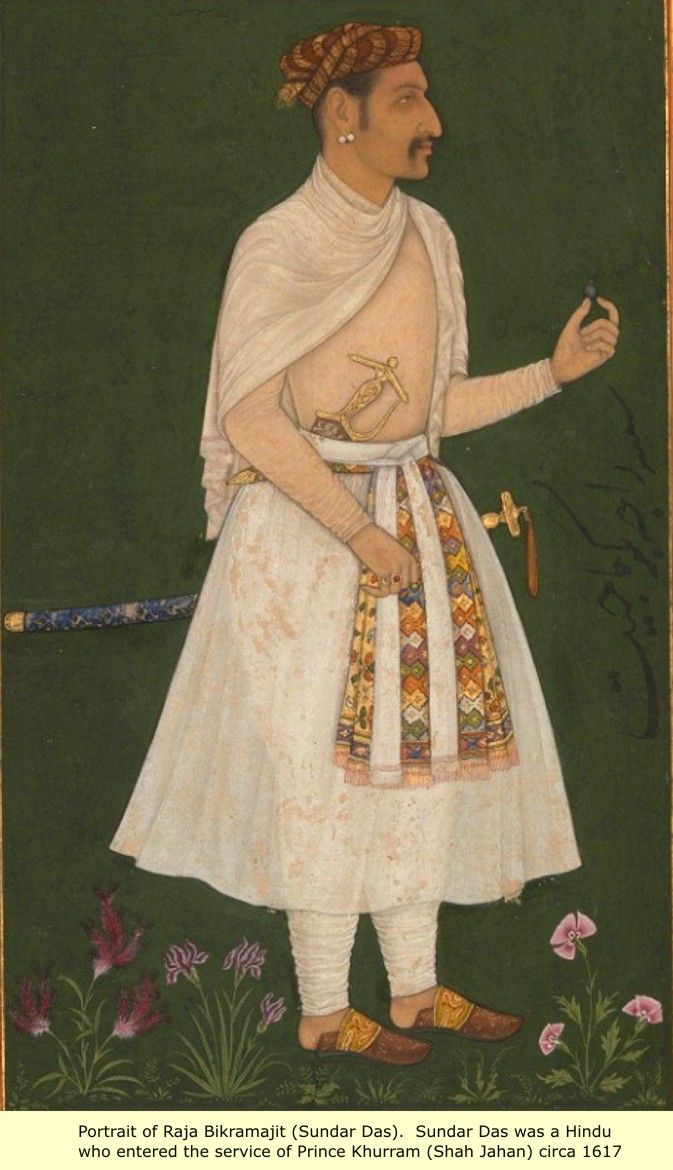 Day to Day life !
The artist and craftsmen of the Indus Valley were extremely skilled
Their main food was Wheat and Barley
The women wore a type of skirt and a shawl around their shoulders.
Men and Women, both rich and poor, wore  necklaces, fillets ,armlets and finger rings and were common to both women and men.
In the Indus Valley they still had 12 months but they had 354 days a year.
[Speaker Notes: Keyano says- In the Indus Valley they still had 12 months but they had 354 days a year. Every 30 months they would add and extra month a year.
. Nyla says - The women wore a type of skirt and a shawl around their shoulders. Men and Women, both rich and poor, wore  necklaces, fillets ,armlets and
 finger rings and were common to both women and men. These were made of gold, silver, copper, bronze, Ivery and shells. Bea says- The artist and craftsmen of the Indus Valley were extremely skilled in a variety of crafts-metal casting, stone carving, painting pottery and making and making terracotta images using simplified motifs of animals, plants and birds. 
Nyla says - Their main food was Wheat and Barley, but they also ate peas, chickpeas, green gram and black gram]
We shall be remembered!
[Speaker Notes: Nyla - In the Indus River Valley civilization they were considered as one of the most important sources 
Keyano - as the Indus river provided water for the cultivation and trading  of goods internationally.
Bea - 10% of the world’s  total population lived in the ancient civilisation of the  ancient  civilisation of the Indus Valley.]